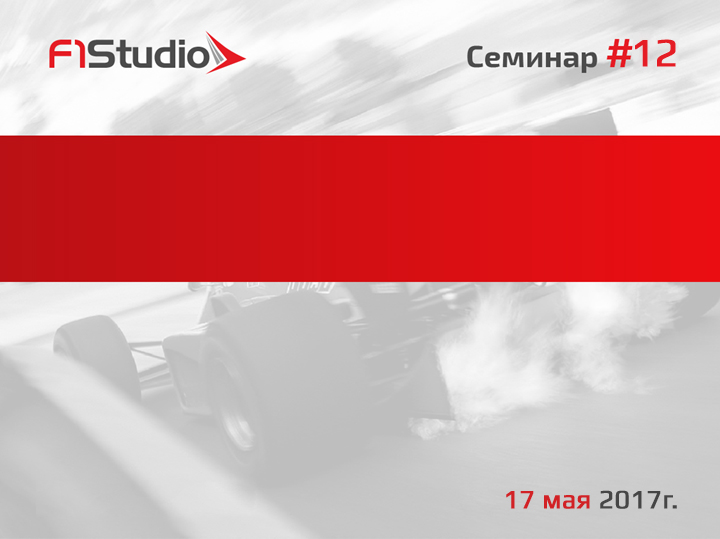 Актуальные методы максимизации индекса сайтов-агрегаторов
Хаит Юрий
SREDA DIGITAL
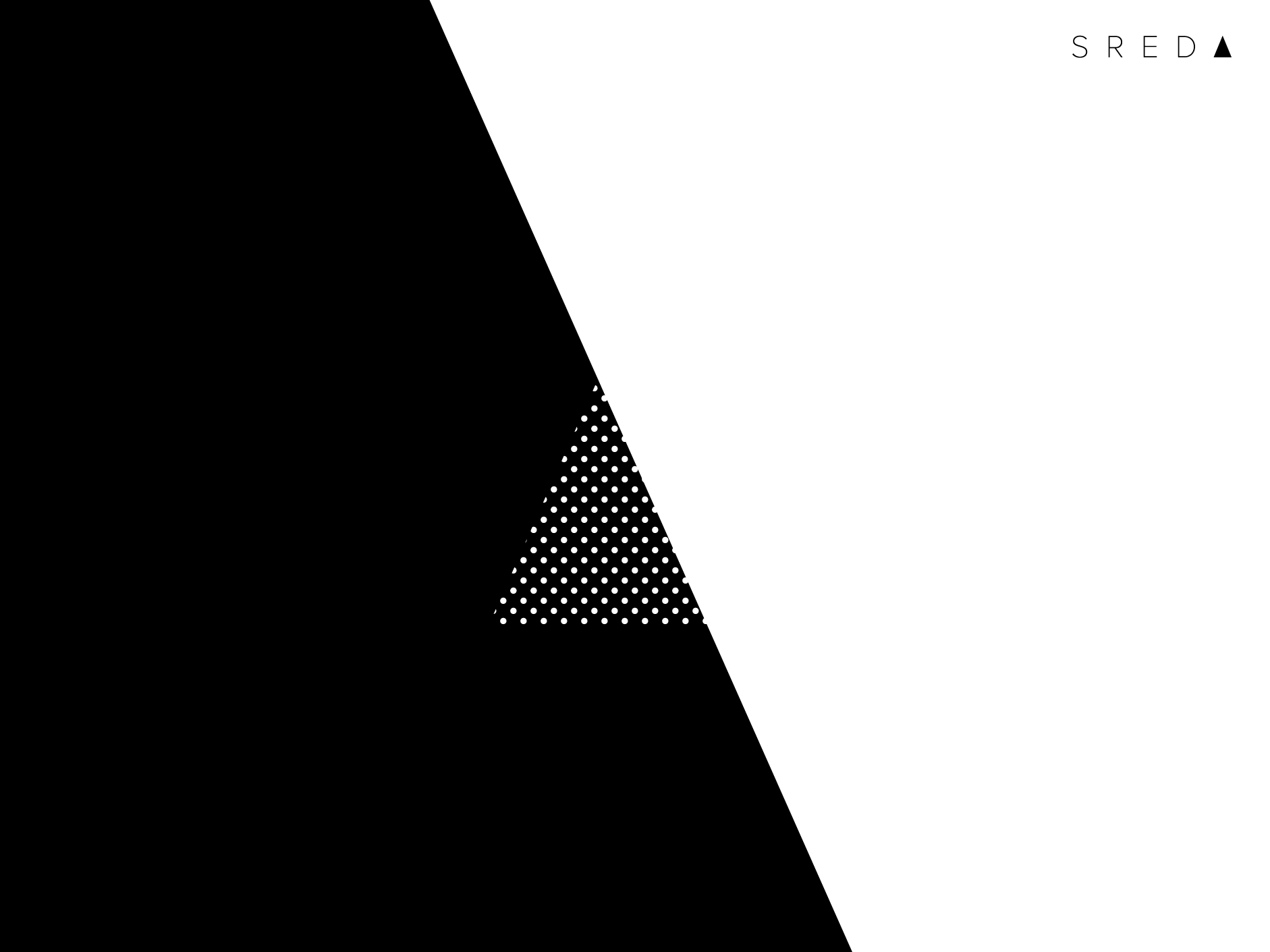 Юрий Хаит
Директор направления поискового маркетингаdigital-агентства SREDA
Спикер профильных конференций   All In Top Conf, Baltic Digital Days, CyberMarketing, Я.Вебмастерской
Повышаем индексацию

в рамках решения
задачи увеличения охвата на поиске
Технические способы
Скорость загрузки (миф или реальность?)
Структура URL (эксперимент)
Sitemap из непроиндексированных
Динамический контент
Отработка 404-х
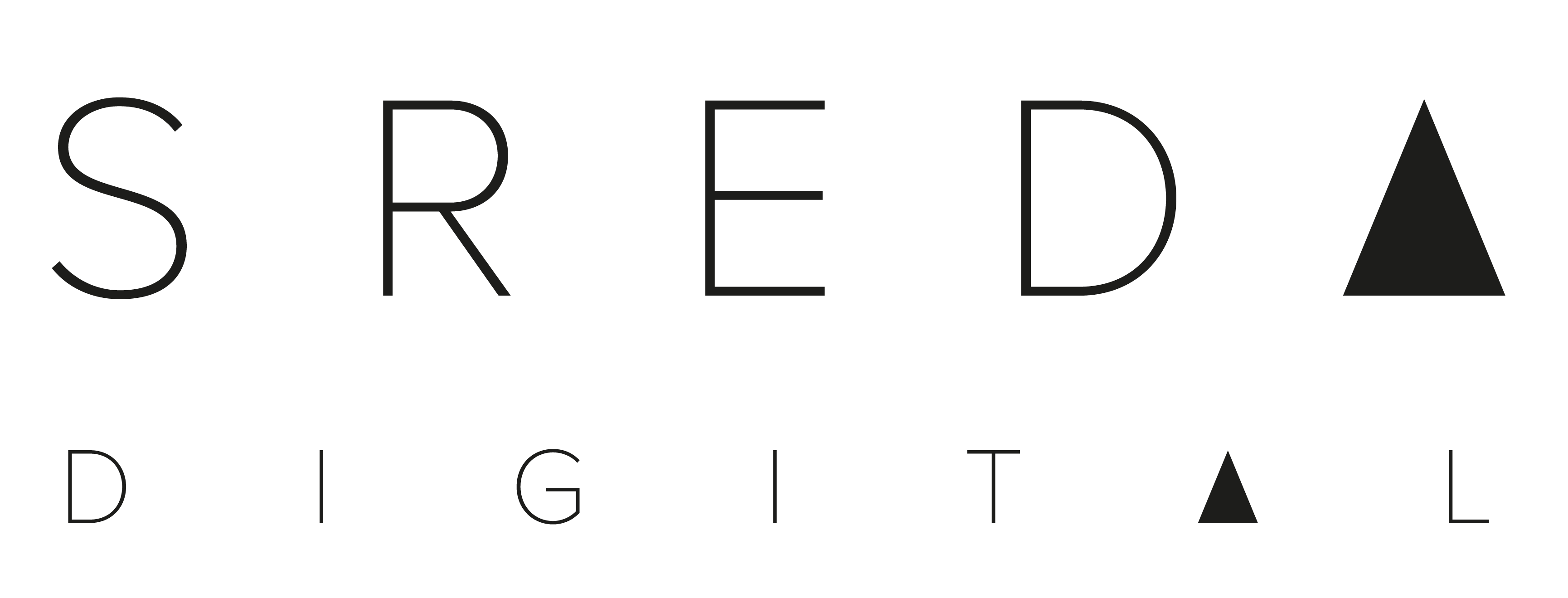 Промежуток в 0,2-1,2 сек.
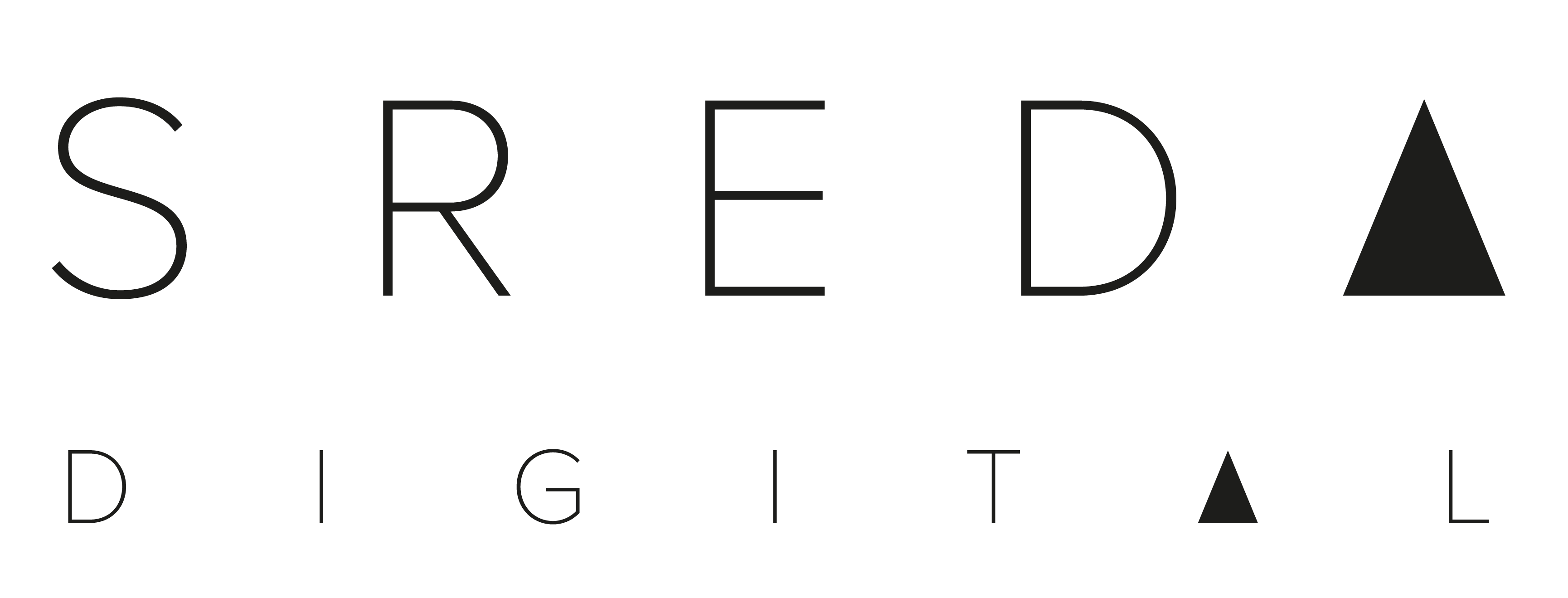 Расчёт на однотипных страницах (1 384 947 страниц)
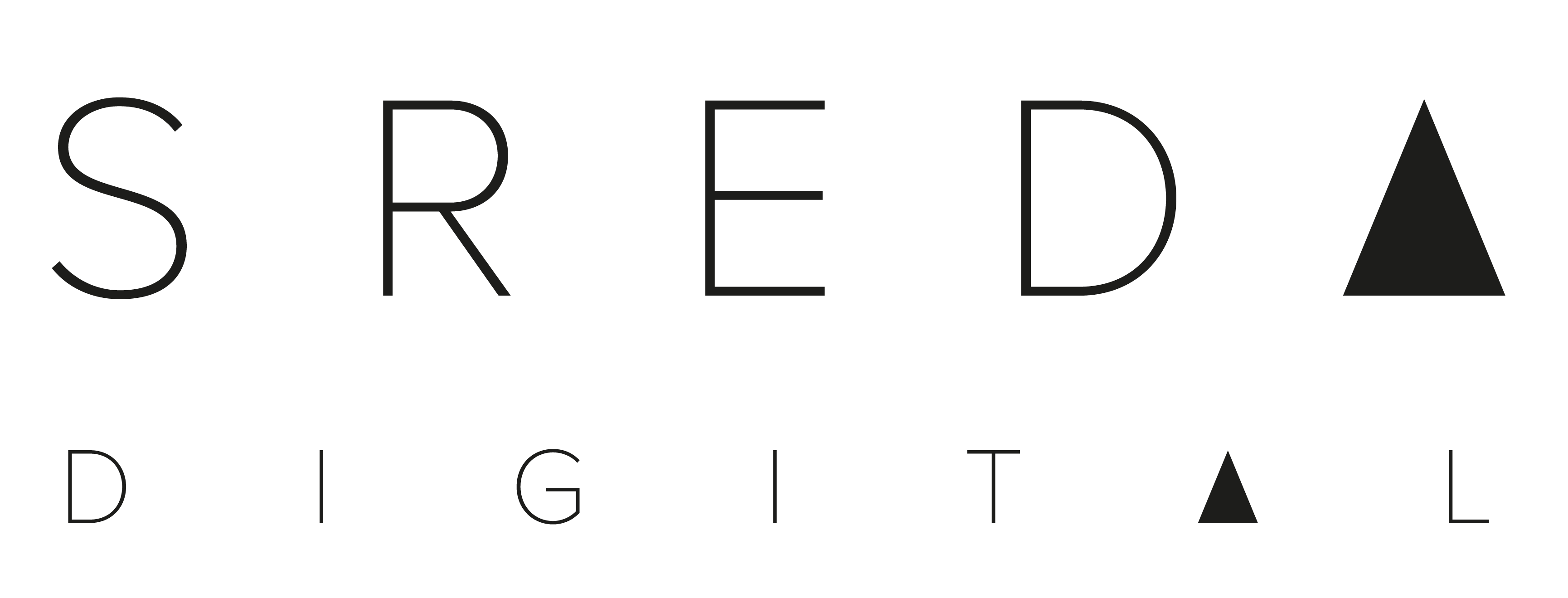 Расчёт на однотипных страницах (9 134 685 страниц)
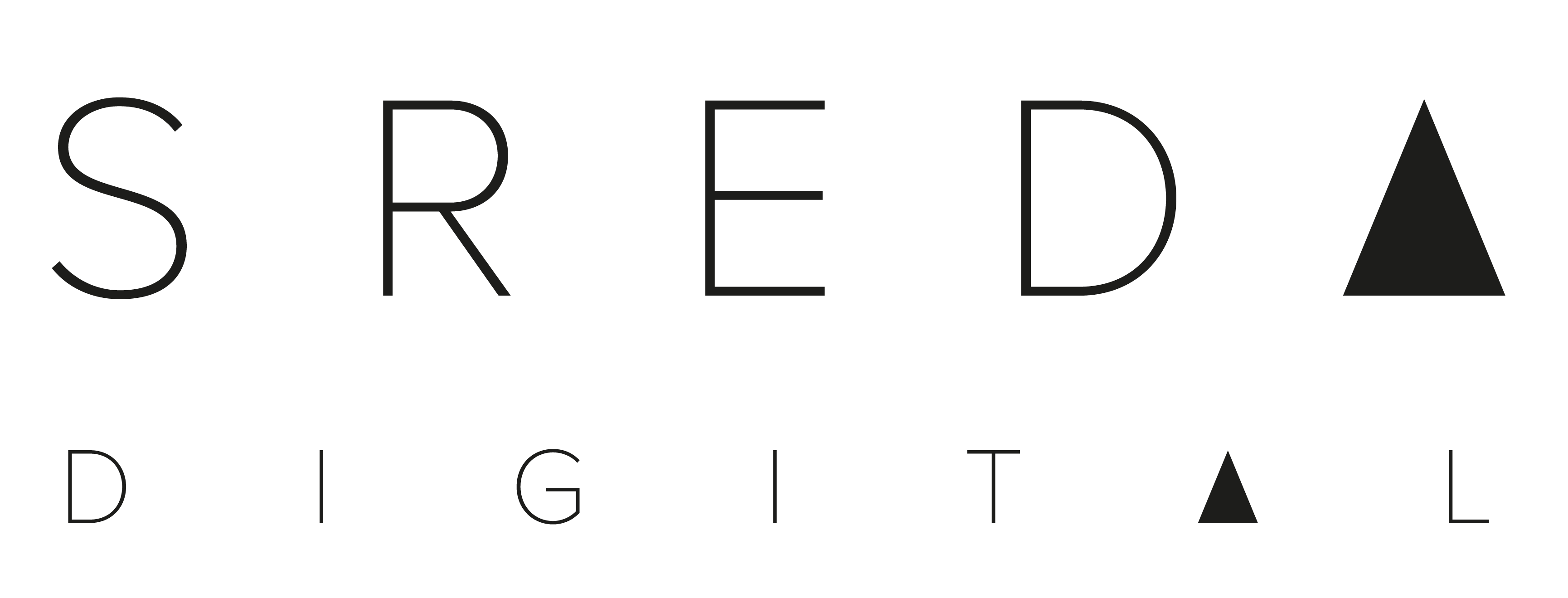 Статистика обхода в Яндексе
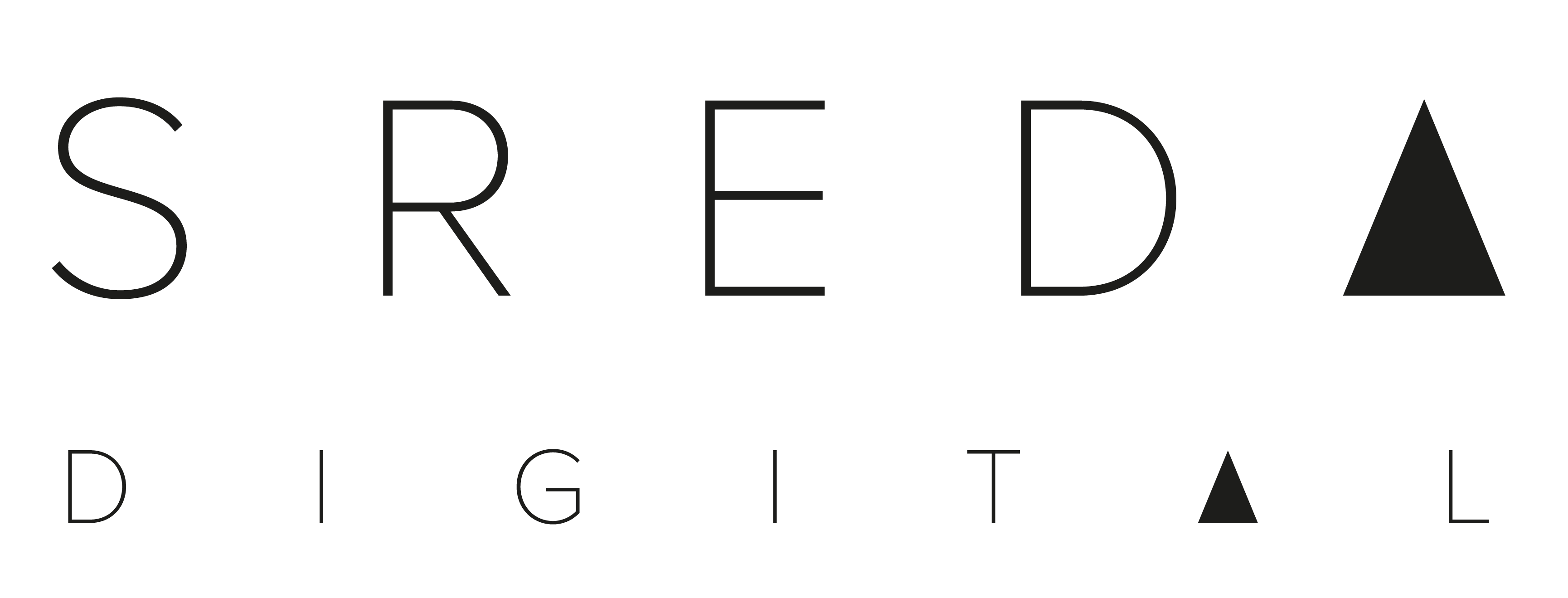 Технические способы
Скорость загрузки (миф или реальность?)
Структура URL (эксперимент)
Sitemap из непроиндексированных
Динамический контент
Отработка 404-х
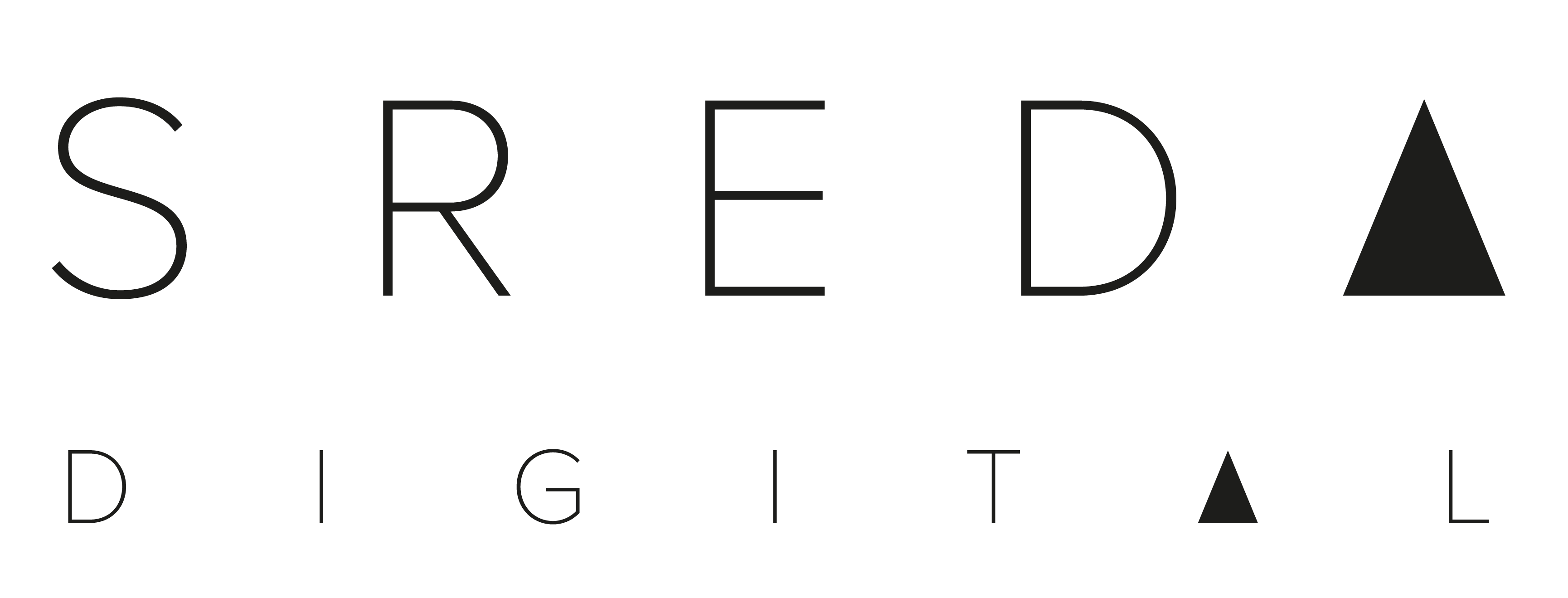 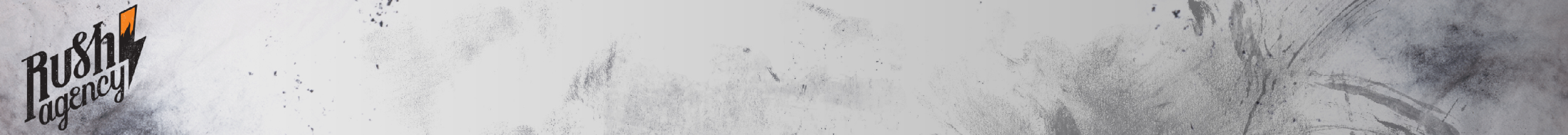 Рекламно-консалтинговое агентство Rush
Над чем можно работать точечно?
Паттерн URL – по нашим наблюдениями Яндекс мэтчит похожие URL побуквенно и выделяет краулинговый бюджет на весь кластер страниц, т.е.:

www.site.ru/skorovarki
www.site.ru/skorovarki/redmond 
www.site.ru/skorovarki/redmond/skorovarka-f-555-s 
Вся папка будет иметь один и тот же бюджет на индексацию, в том числе и карточки товара

URL вида www.site.ru/12345/skorovarka-f-555-s позволит каждой карточке иметь свой бюджет на индексацию, не зависящий от категории, к которой она относится (где 12345, например, ID товара базе данных)
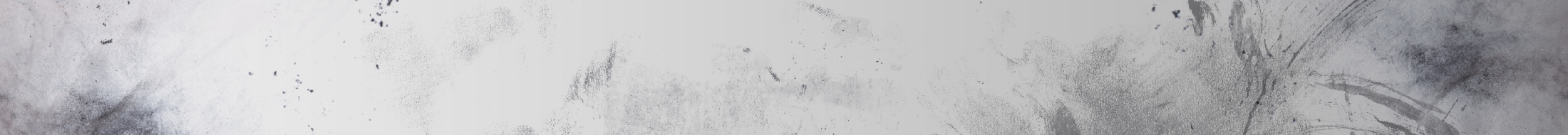 Москва ул. Бутлерова 17б  m: oleg@rush-agency.ru
Обращения к хосту роботами при смене URL
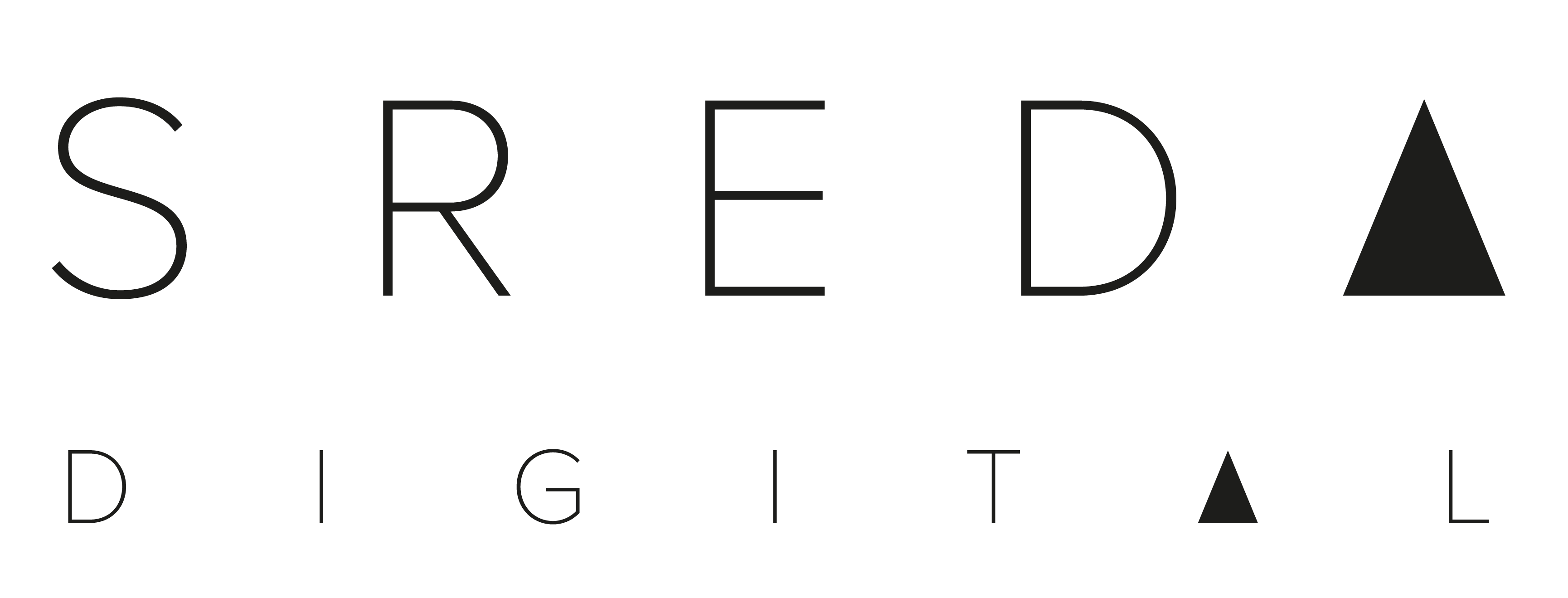 Обращения к хосту роботами при смене URL
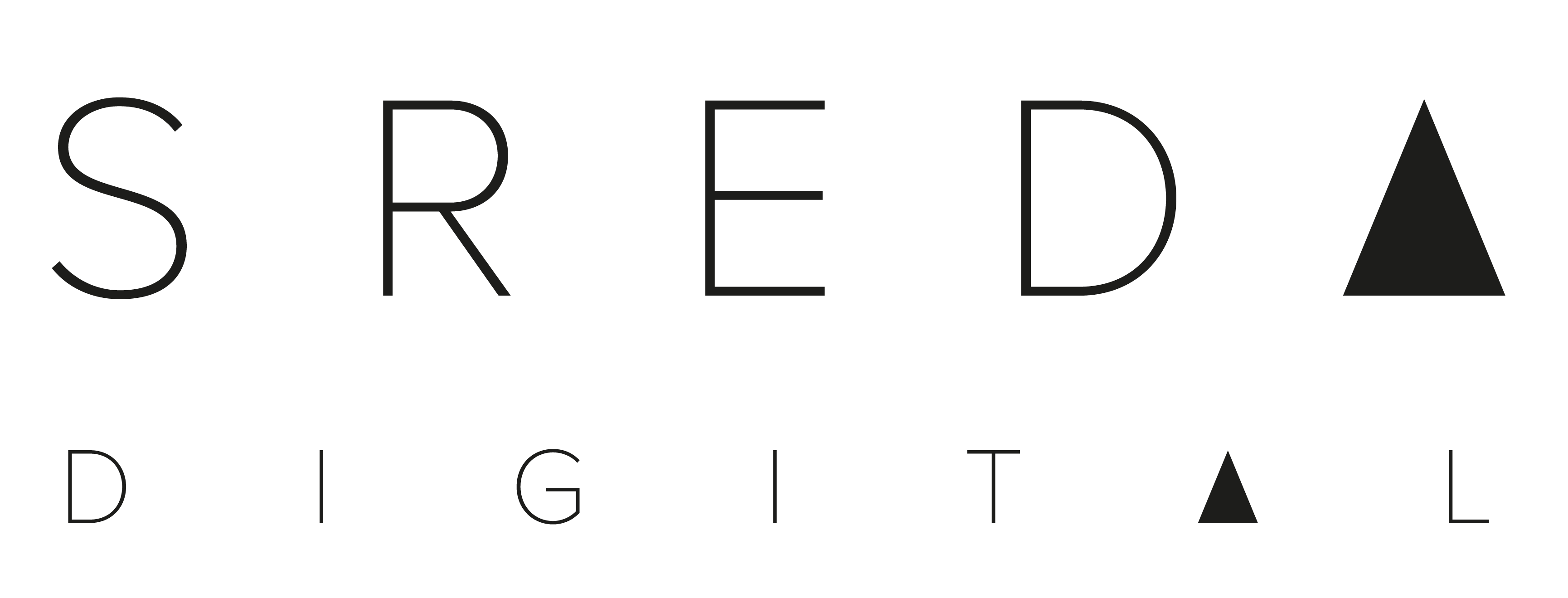 Но!
В ходе эксперимента менялся ответ last-modified по урлам
Из-за имеющегося алгоритма формирования sitemap товары выстроились в карты не по категориям, а по ID
Аналогичный эксперимент на среднем интернет-магазине в 250 тыс. товаров привёл к 95%-ной индексации в Яндексе.* Правда вчера индекс упал до 87%.
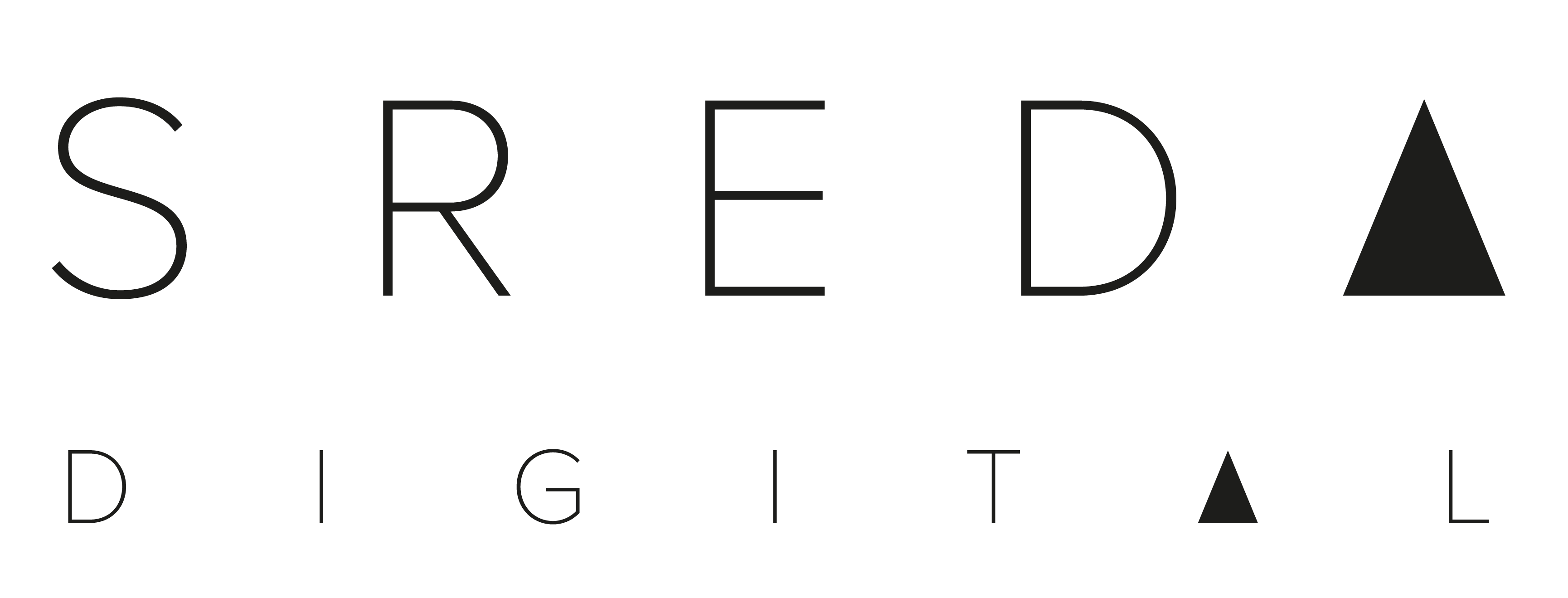 Поехали дальше
Скорость загрузки (миф или реальность?)
Структура URL (эксперимент)
Sitemap из непроиндексированных
Динамический контент
Отработка 404-х
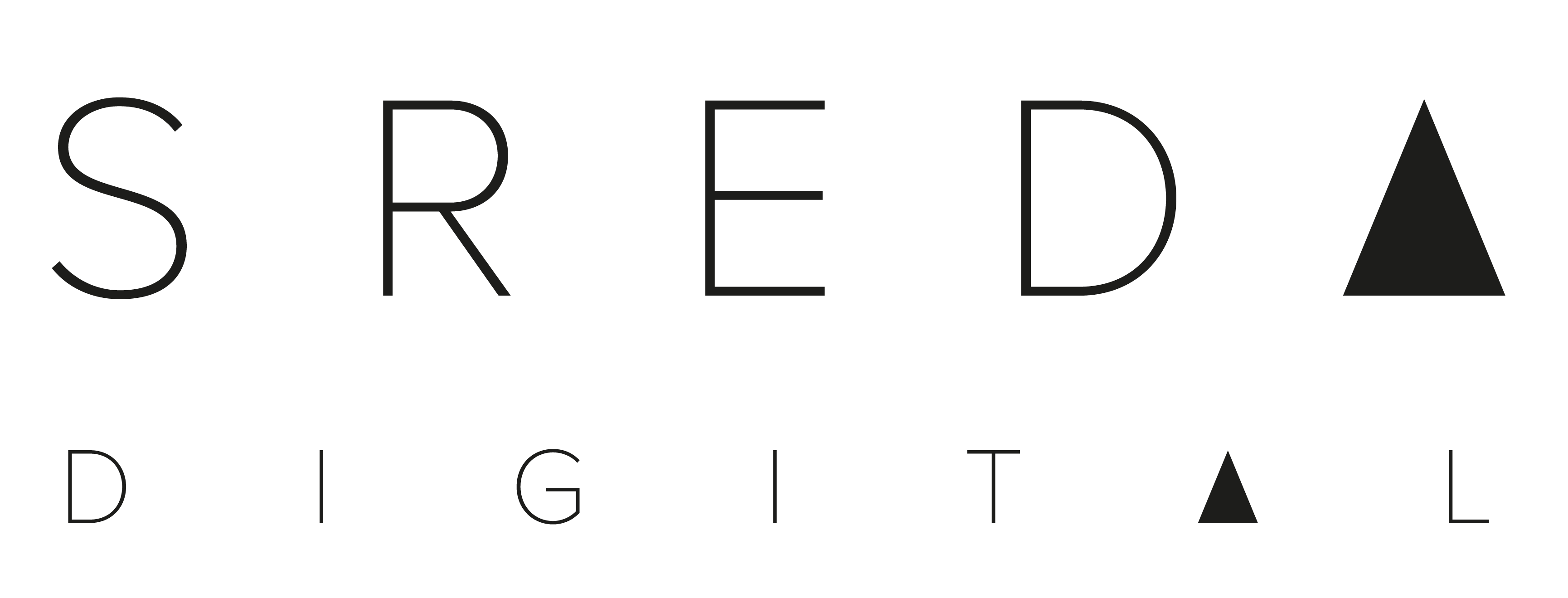 Эксперимент с sitemap
Расставили параметры priority / lastmod / changefreq в соответствии с хотелками (страницы не зашли). Пришлось поставить priority/changefreq по уровню вложенности, lastmod по ответу сервера
Отдельно загрузили страницы с предложениями от магазинов и описания/характеристики. Характеристики зашли очень хорошо
Удаление из sitemap проиндексированных страниц ускорило его обработку Яндексом и всё. :)На уже проиндексированных страницах не сказывается никак.
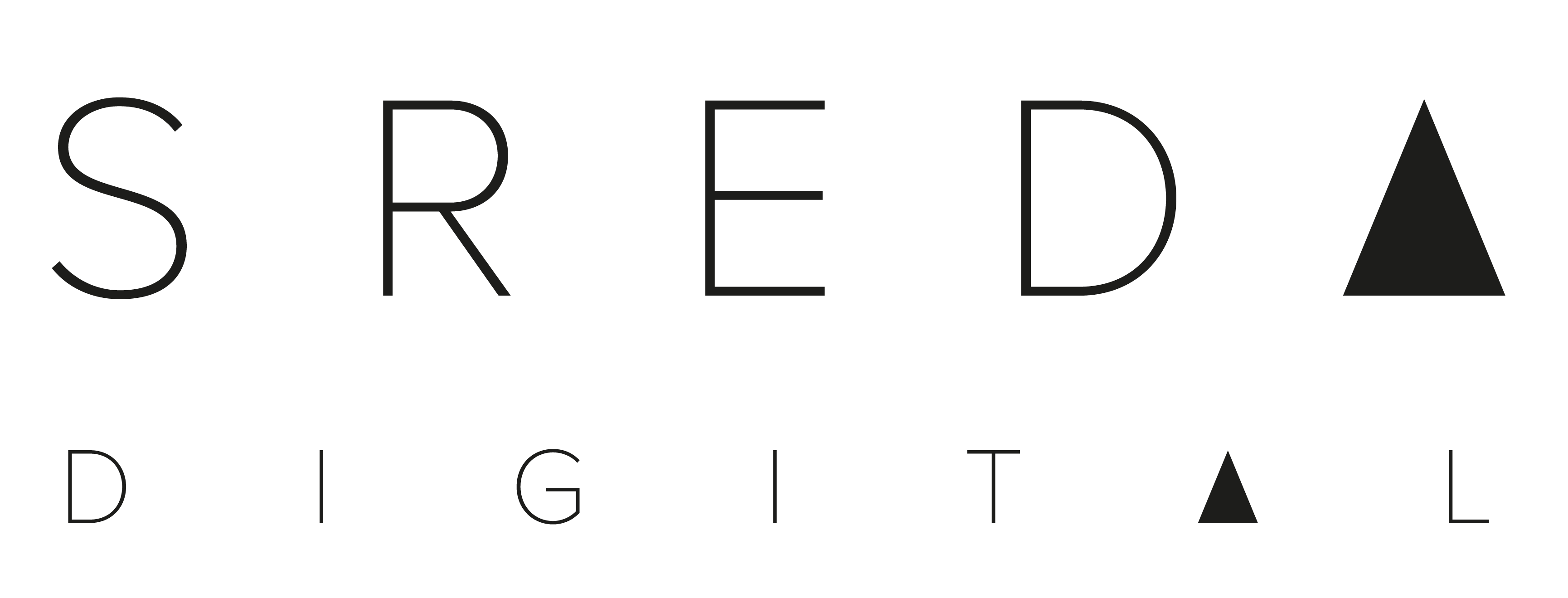 Эксперимент с sitemap
Странные скачки индекса в Яндексе
При массовой индексации товаров со схожими характеристиками - начали вылетать менее популярные товары с 10-15 страниц пагинации (нашли корреляцию с количеством входящих ссылок)
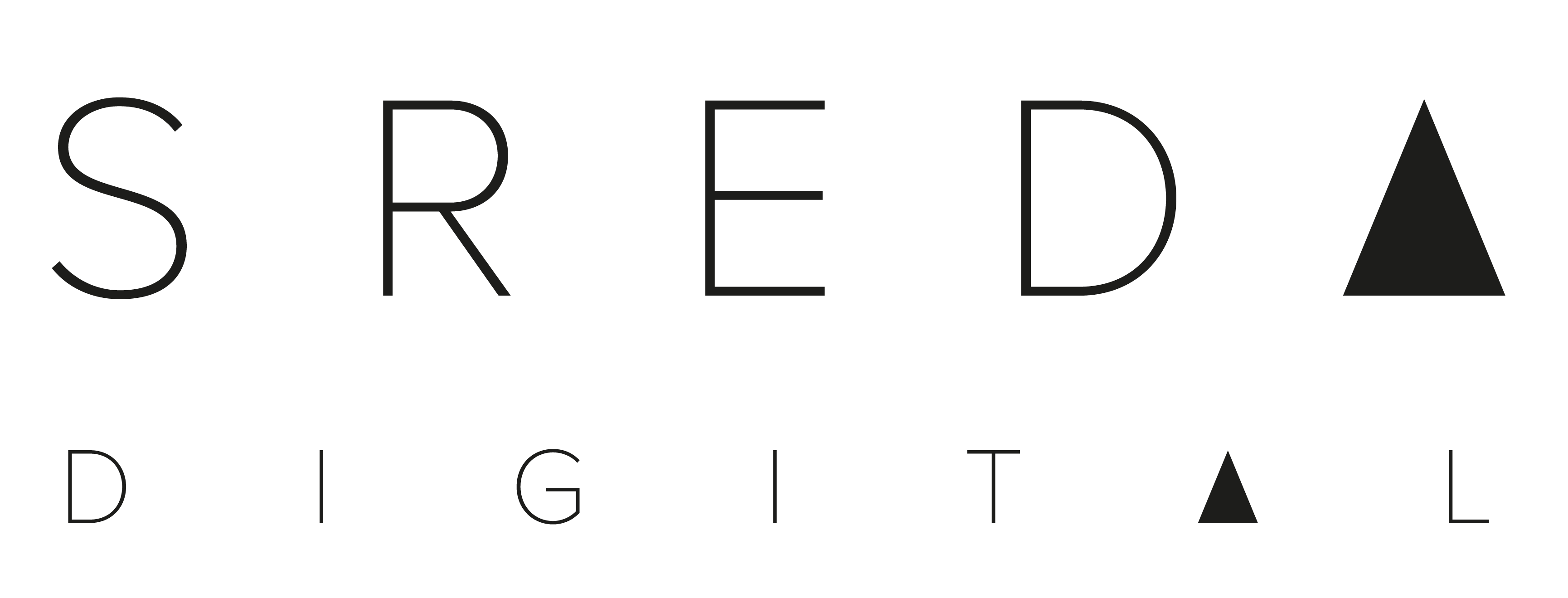 Технические способы
Скорость загрузки (миф или реальность?)
Структура URL (эксперимент)
Sitemap из непроиндексированных
Динамический контент
Отработка 404-х
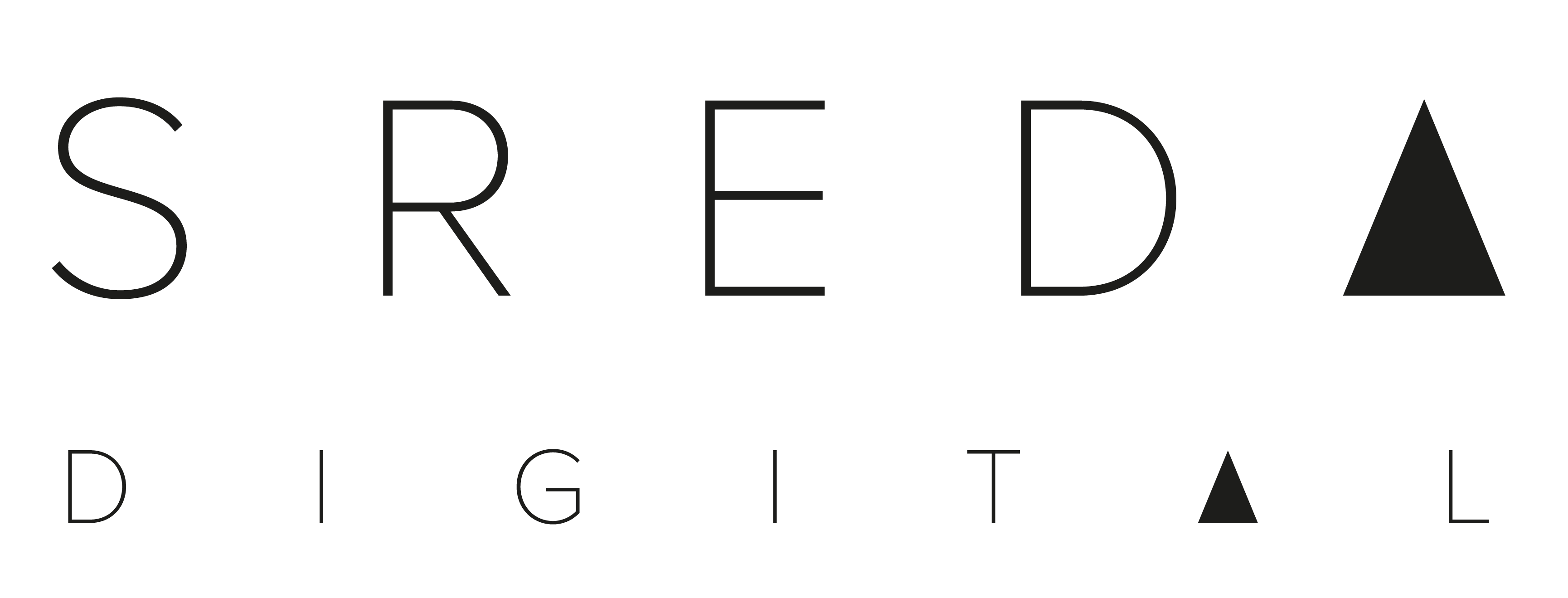 Динамический контент глазами Googlebot
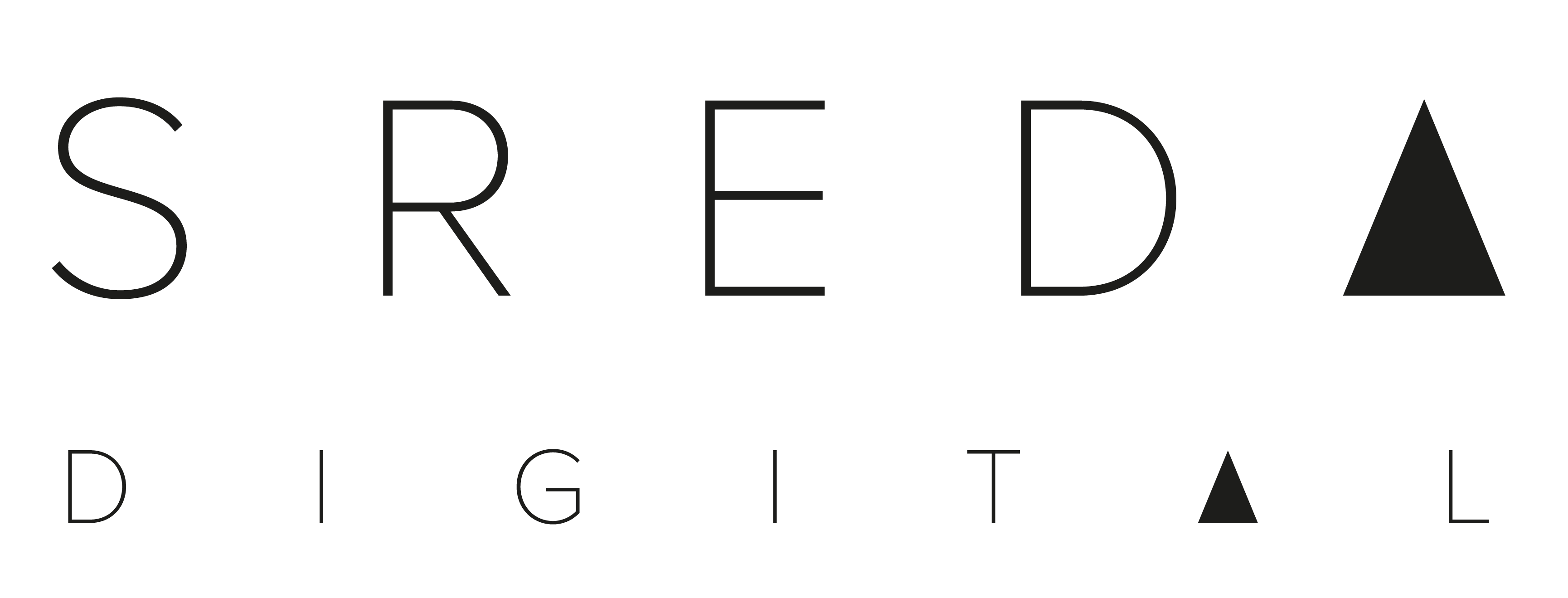 Динамический контент глазами верстальщика
<script id="cityTmpl" type="text/x-jsrender">
    {{for suggestions}}
    <a href="#" class="m-choice__city js-m-city-ajax-option" data-region="{{:data}}">{{:value}}</a>
    {{/for}}
</script>
<!-- react-text: 27 -->Расположен на улице Большая Никитская рядом с Консерваторией Чайковского. Ближайшая станция метро - Охотный ряд (10-15 мин ходьбы). Парковка ограничена
              <!-- /react-text -->
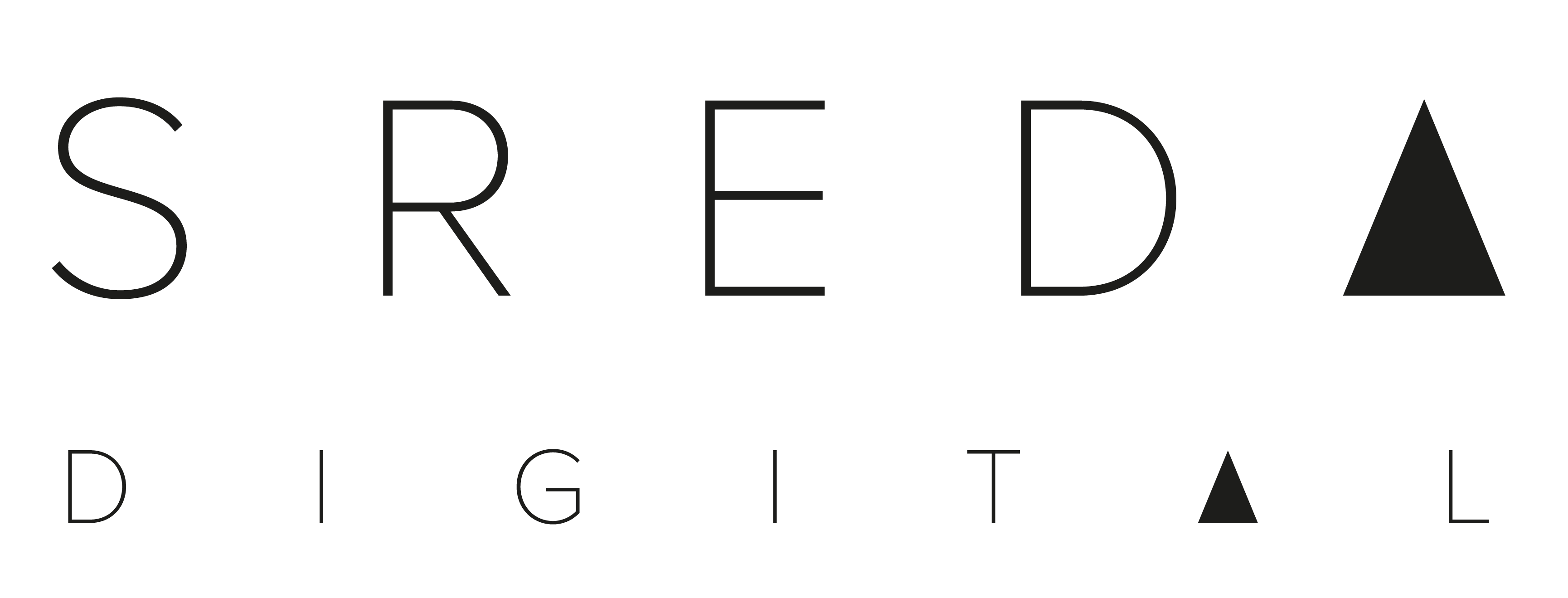 Динамический контент и проблемы SPA-приложений
Яндекс умеет читать HTML-версии по UglyURL с ?escaped_fragment=tovar1.html (отдавая пользователю /#!tovar1.html (например все сайты на платформе Wix работают так)
Google считает, что умеет рендерить AJAX, поэтому escaped fragment не читает (пример выше показывает, что не всегда)
Яндекс умеет рендерить ReactJS, не умеет - AngularJS
Решение1: Клоакинг: Подмена по User-Agent скриптов на HTML-код
Решение2: Переверстать всё так, чтобы код не требовалось оборачивать в <script type=«text/x-jsrender»>…</script>
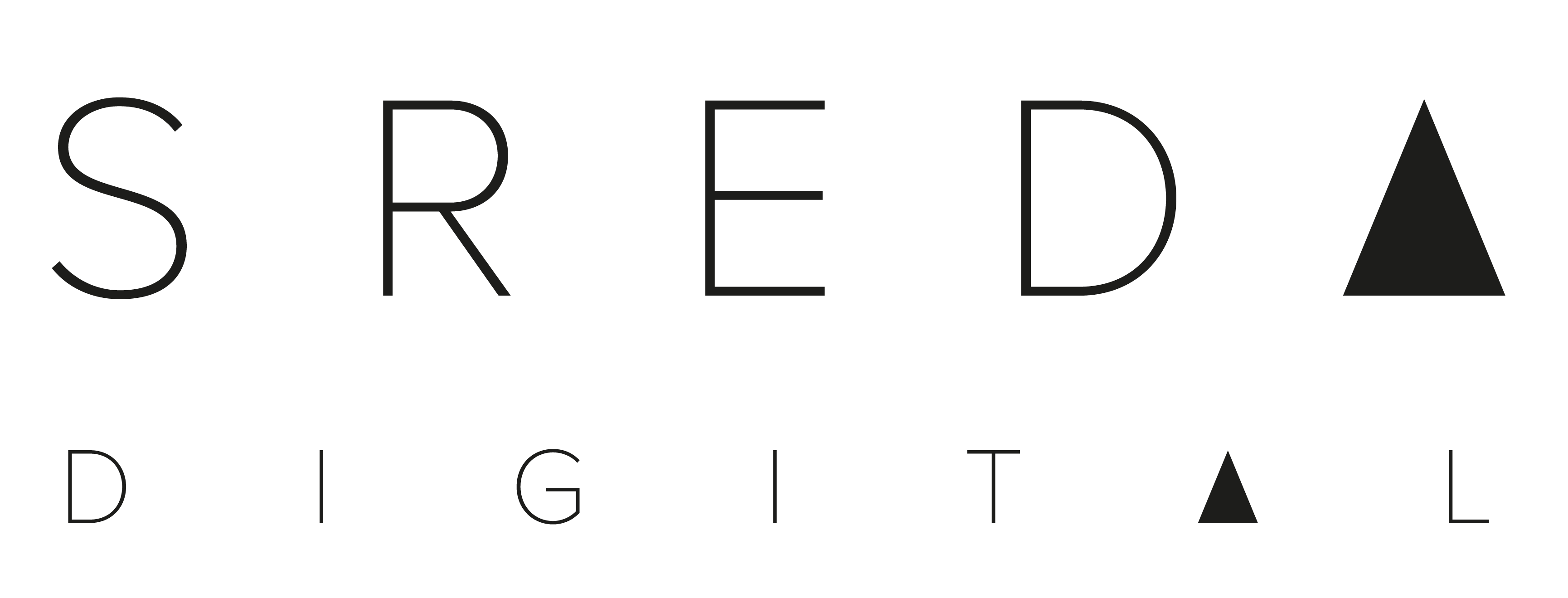 Вехи в Google
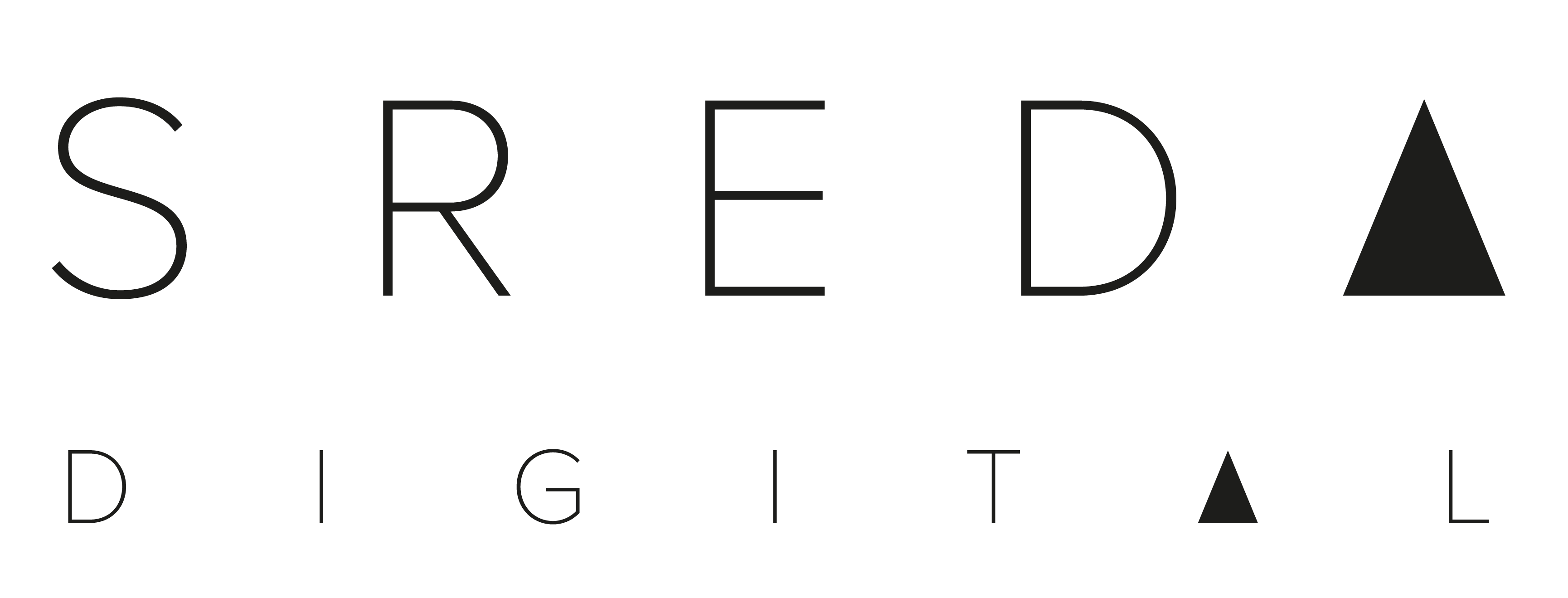 Отработка ошибок 404
Алгоритм простой: встраиваем в код шаблона страницы 404 ошибки скрипт, вызываемый единожды только на этой странице
Скрипт получает реферрер и запрошенный адрес, получает из выдачи данные из сохранённых копий, и выполняет поиск потерянной страницы по базе. Прописывает редирект. Когда в рамках одного раздела их становится 10 - отдаёт уведомление с предложением записать регулярное выражение.
Для переходов с внешних сайтов и для пользователей прописывается редирект на предшествующую страницу по хлебным крошкам (если релевантную тайтлу страницу найти не удалось)
Главное - автоматизировать.
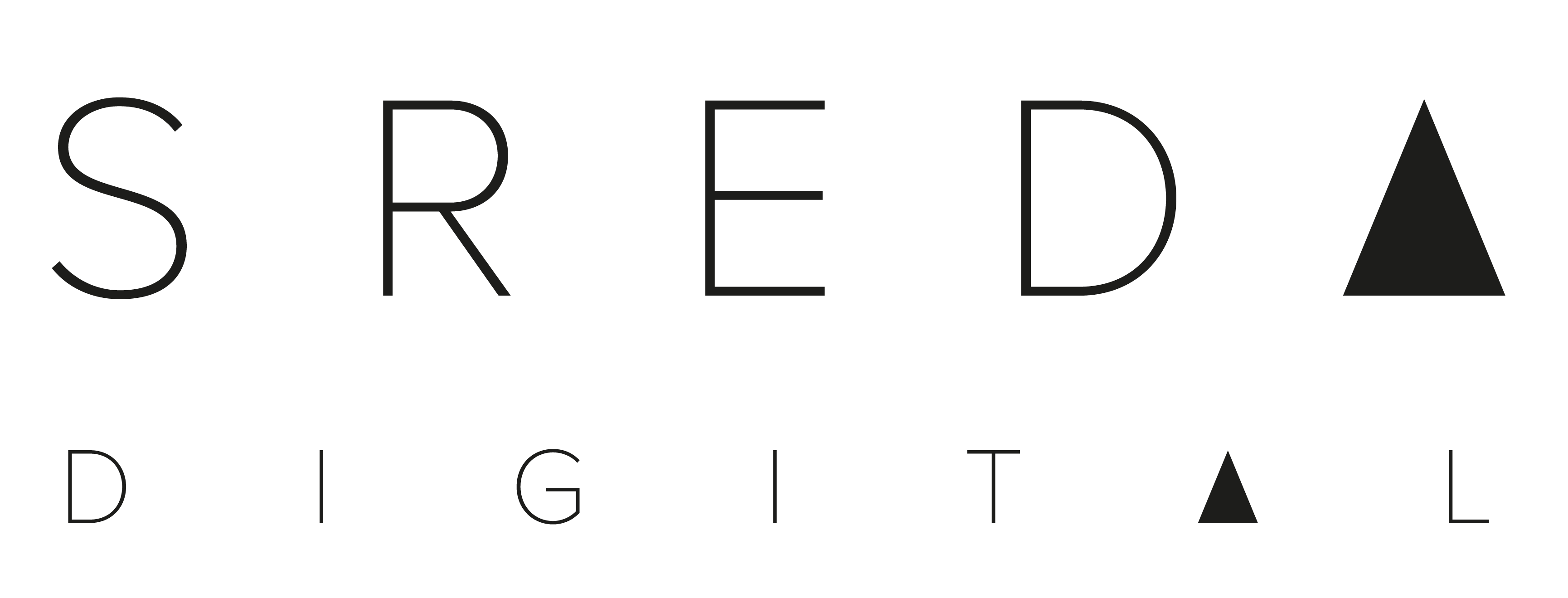 404: Отслеживаем изменения в ЯВебмастере
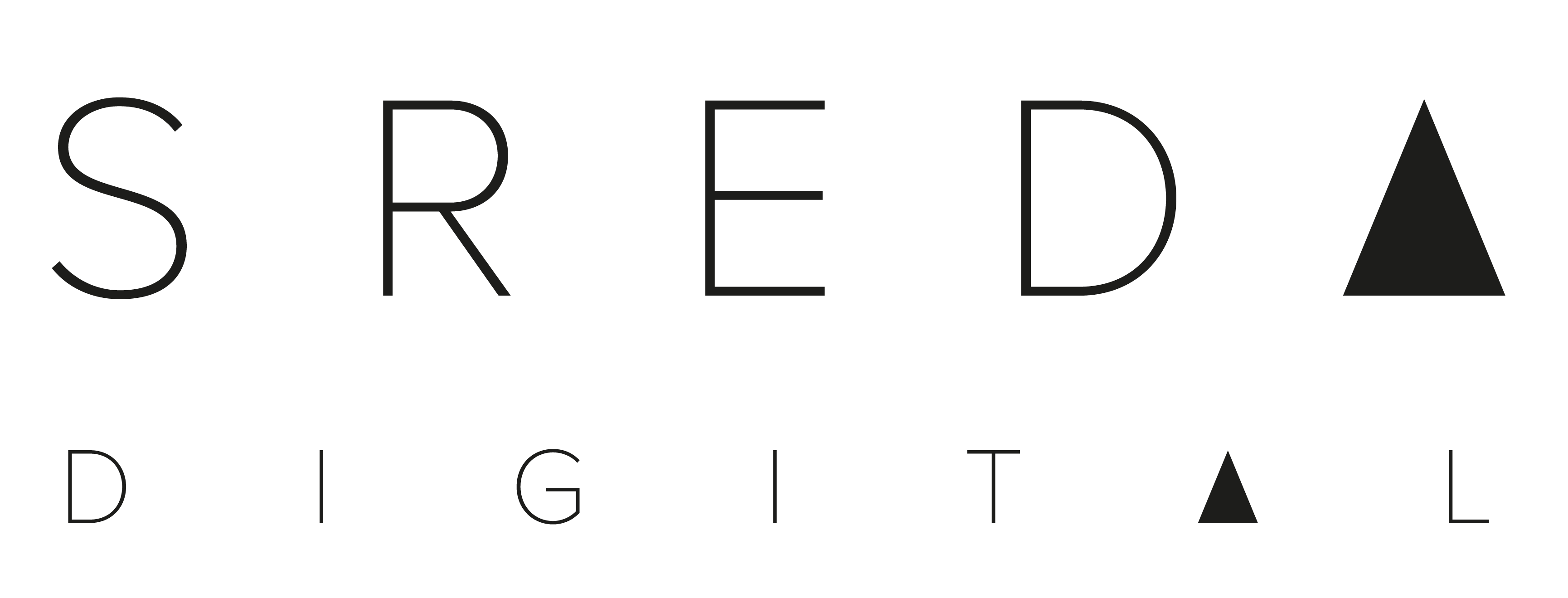 404: Наслаждаемся результатом
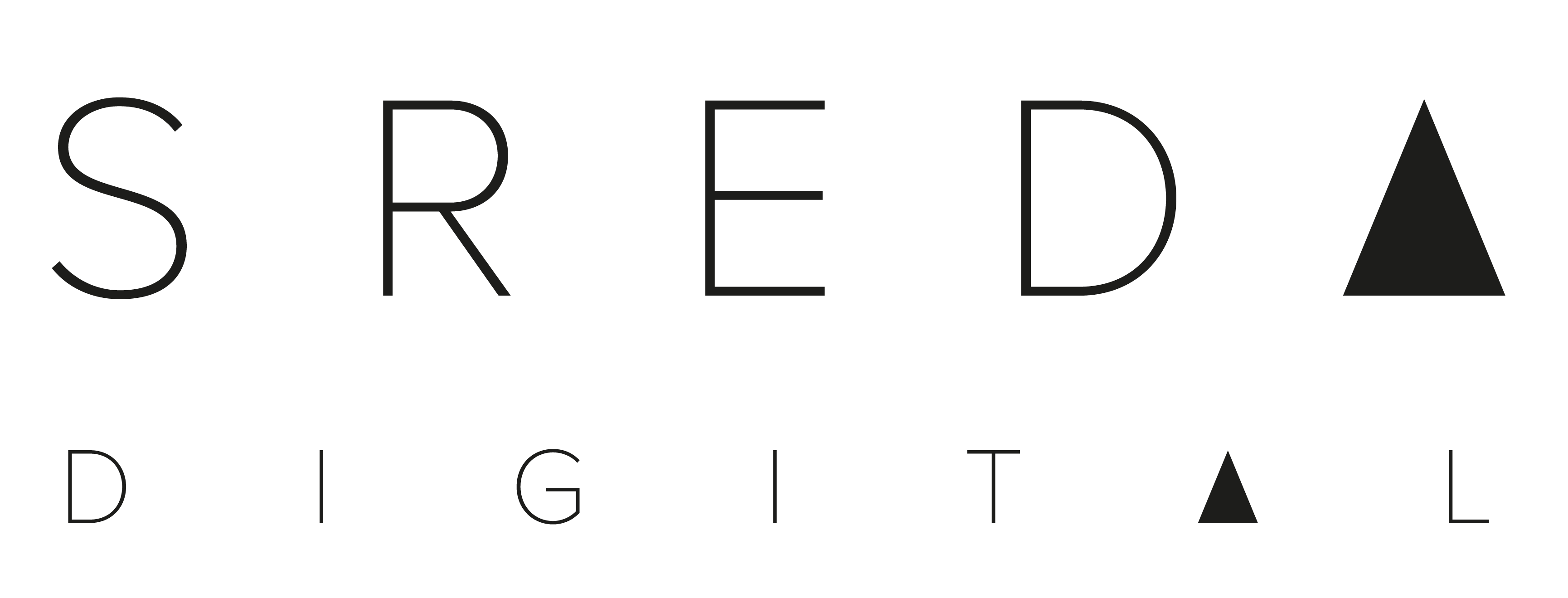 Соцсигналы
Добавляем 250 000 новых страниц:
Twitter - дорого (5-рублёвые не работают)
Facebook - дорого
LinkedIn -  дорого
Google+ - дорого
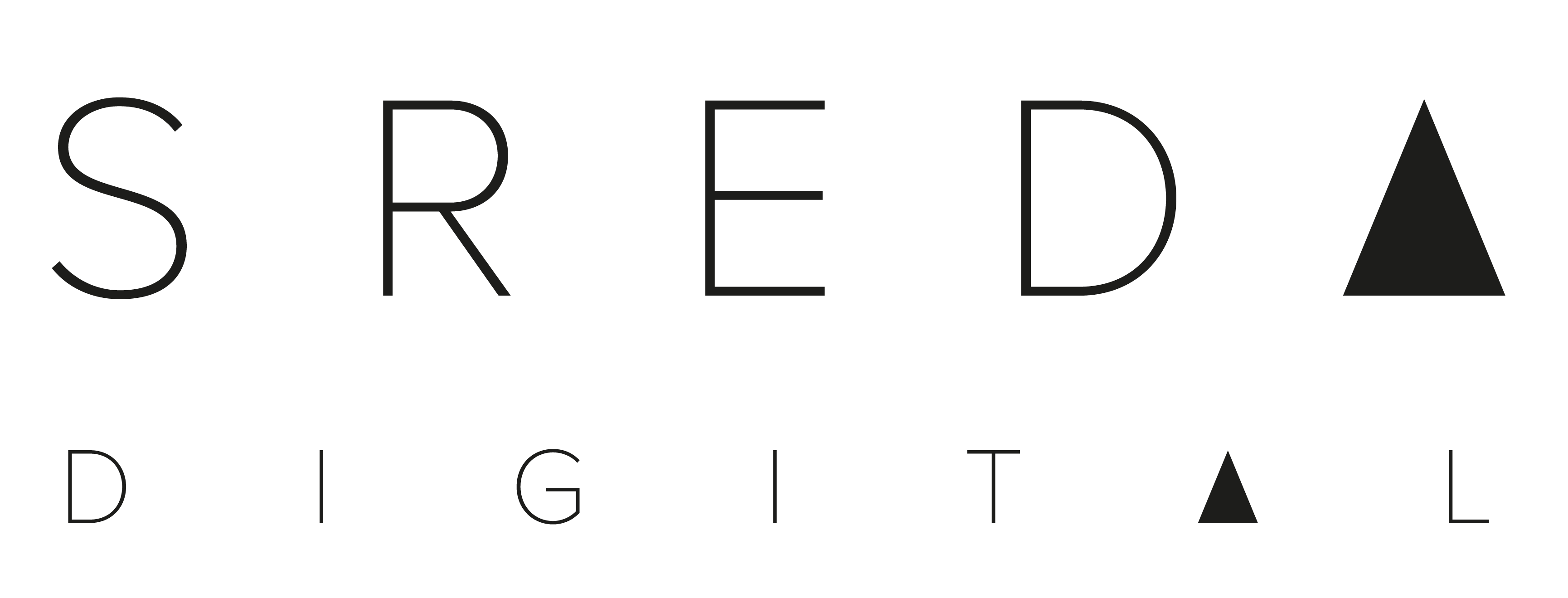 Соцсигналы: Решение
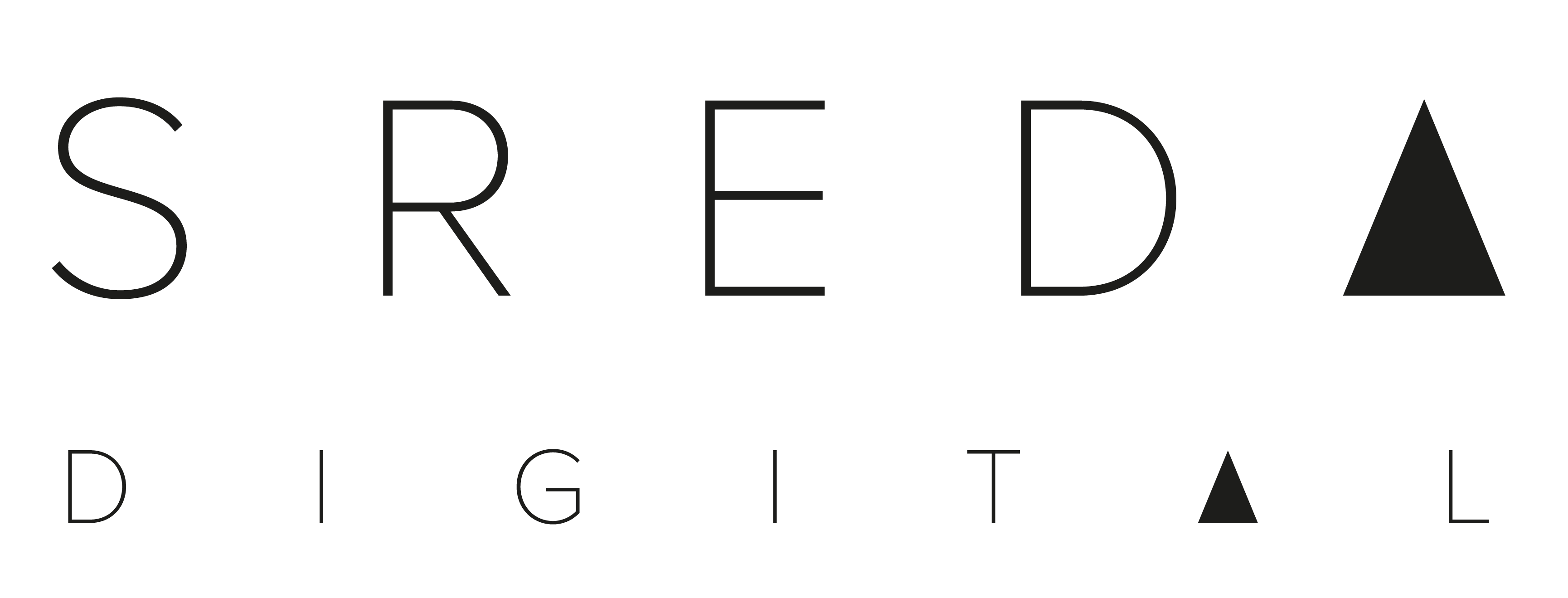 Соцсигналы: Решение
Группировки: Страницы входа
Сортируем по глубине просмотра
Группируем по типам страниц и количеству исходящих ссылок со страницы
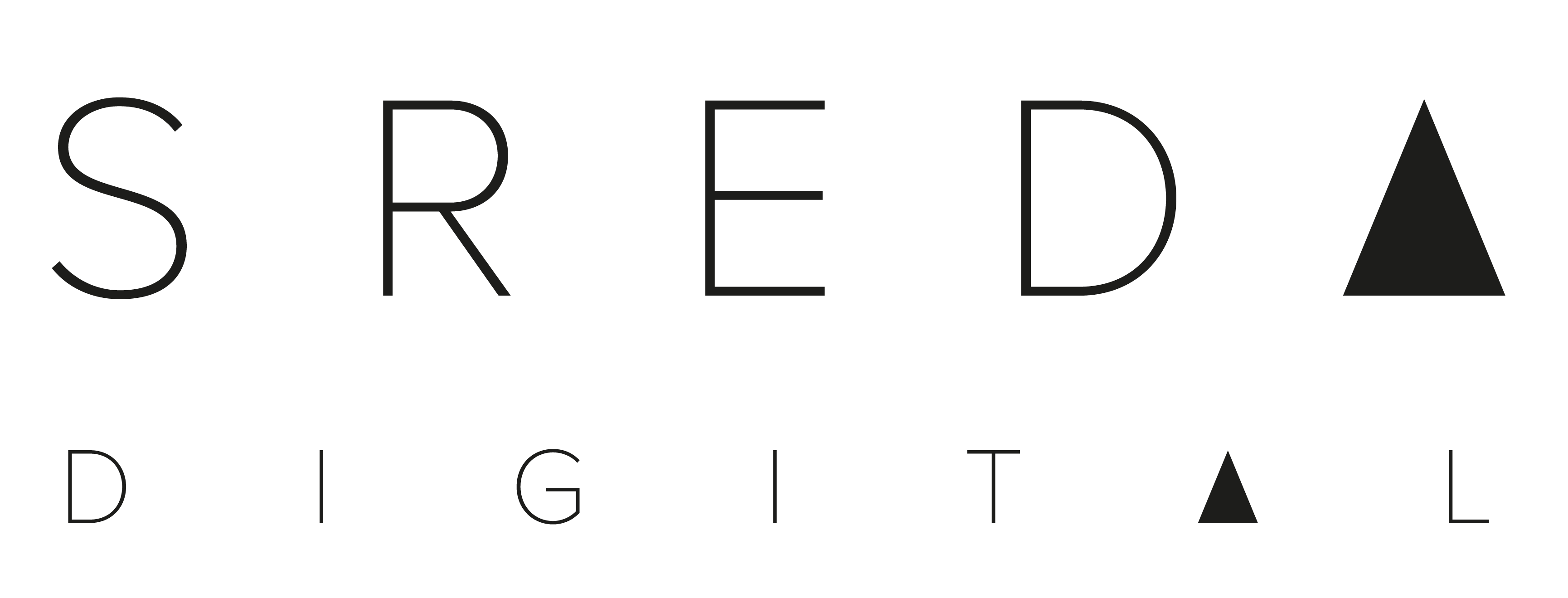 Микроразметка
Заморачиваться с исследованием паттернов контента  - не обязательно
AggregateOffer для ценовых предложений
AggregateRating для «звёздочек» на поиске
Reviews для обзоров
Это не только красивые сниппеты, а и возможность снизить «Дубли» и «Недостаточно качественные»
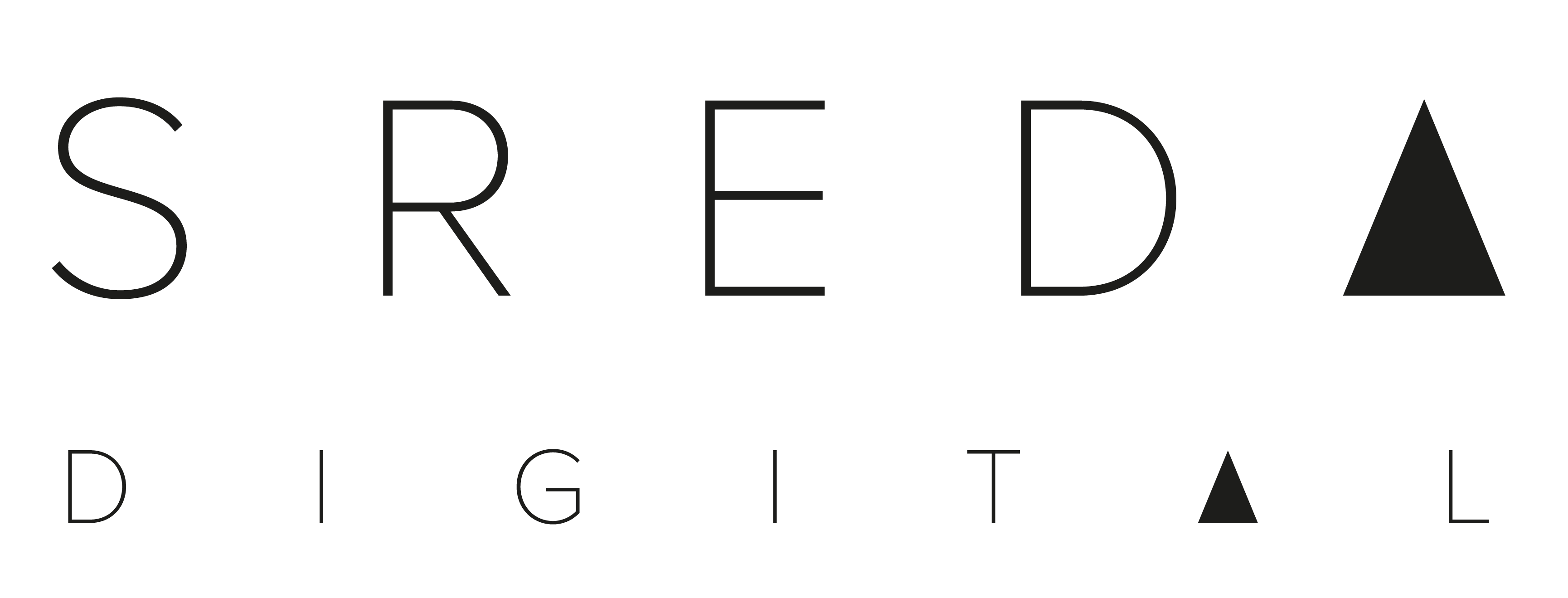 Уникализация контента
Перемешивание характеристик товара / уникализация шинглов - полезно, но эффекта не заметили от слова «совсем»
Уникализация title транслитерацией названий брендов и моделей (например: «Купить масляный фильтр для Audi Q7 - цены на масляные фильтры для Ауди Кью7 в магазинах») - спам, но работающий
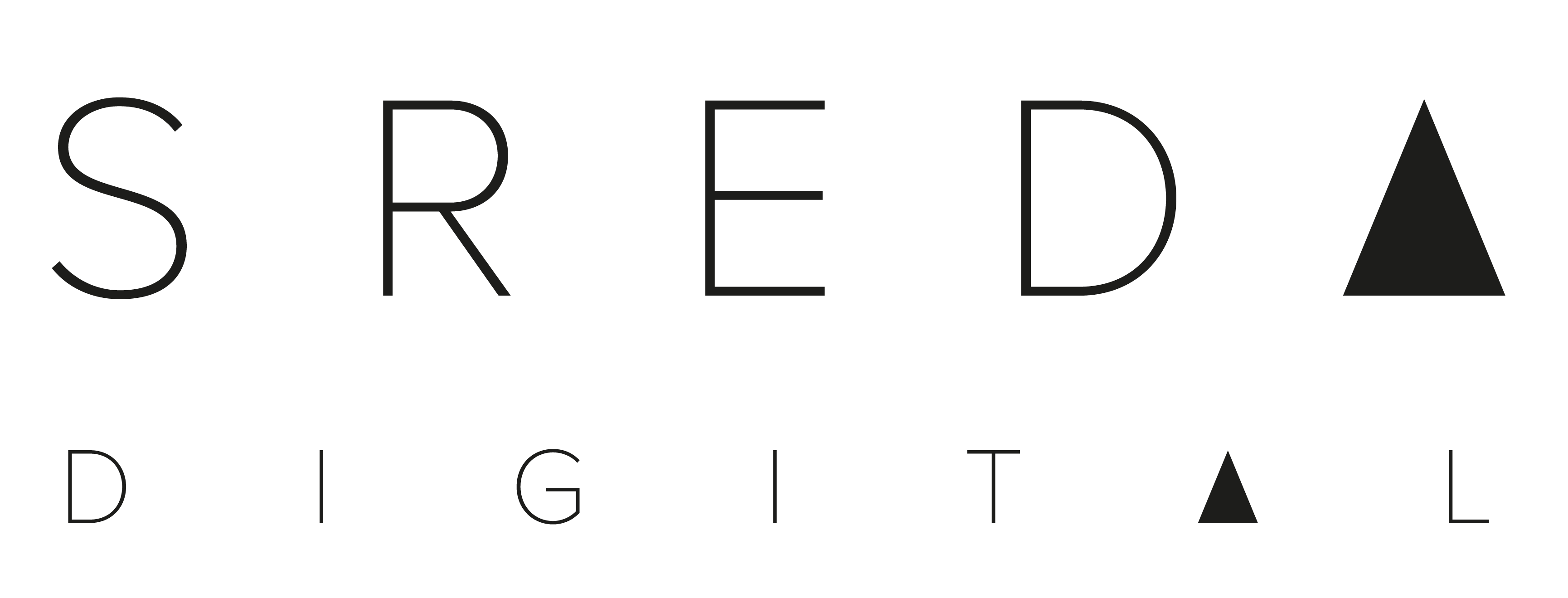 Ещё хаки
Ссылки: Если не заниматься покупкой анкорных - advODKA и Keys.so отлично «заряжаются» на исследование страниц, что помогает избежать «мигания» в индексе 
AddURL: Аналогично соцсетям - выбираем страницы с максимальным количеством исходящих ссылок со страницы (теперь в Яндекс.Вебмастере можно отправить 20 страниц на переобход в сутки)
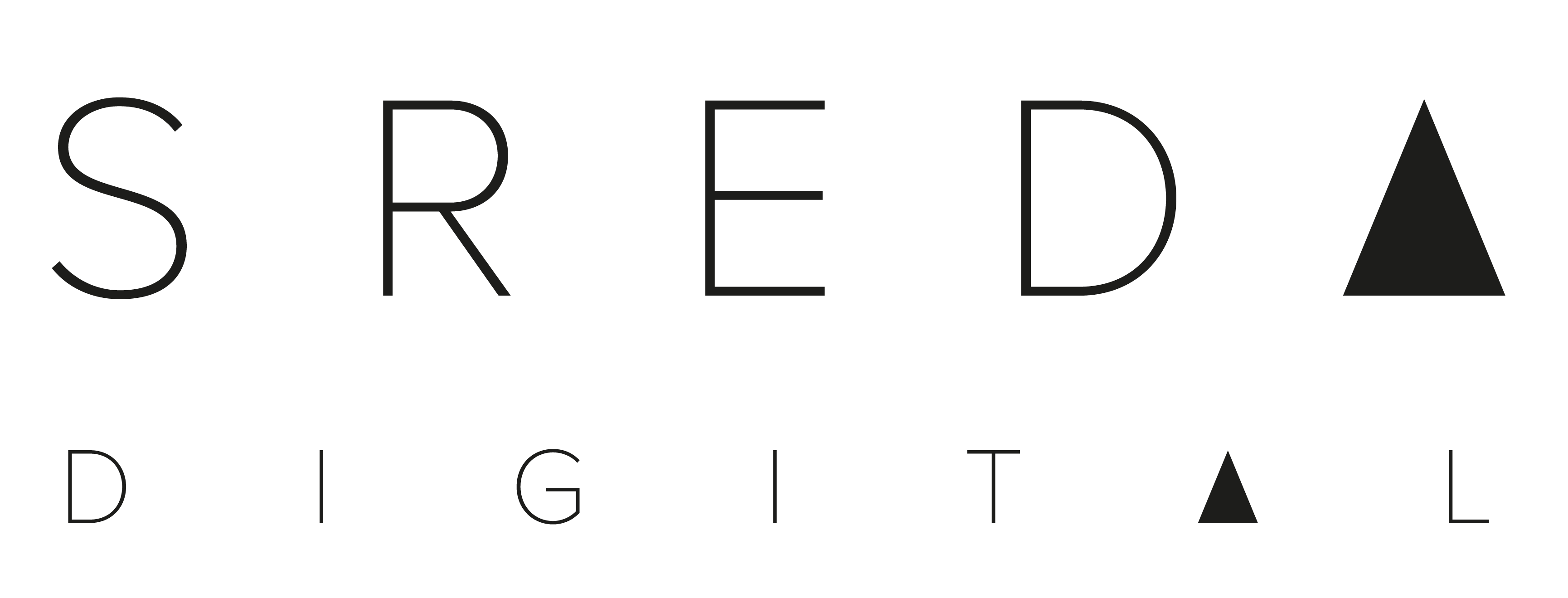 Хабовые страницы
Google отчаянно стучится по адресам /m/, /mobile/, а также по всем страницам для URL:http://site.ru/catalog/category/filter/product/optionhttp://site.ru/catalog/category/fliter/product/http://site.ru/catalog/category/fliter/http://site.ru/catalog/category/http://site.ru/catalog/Это отличные места для размещения своих списков ссылок!
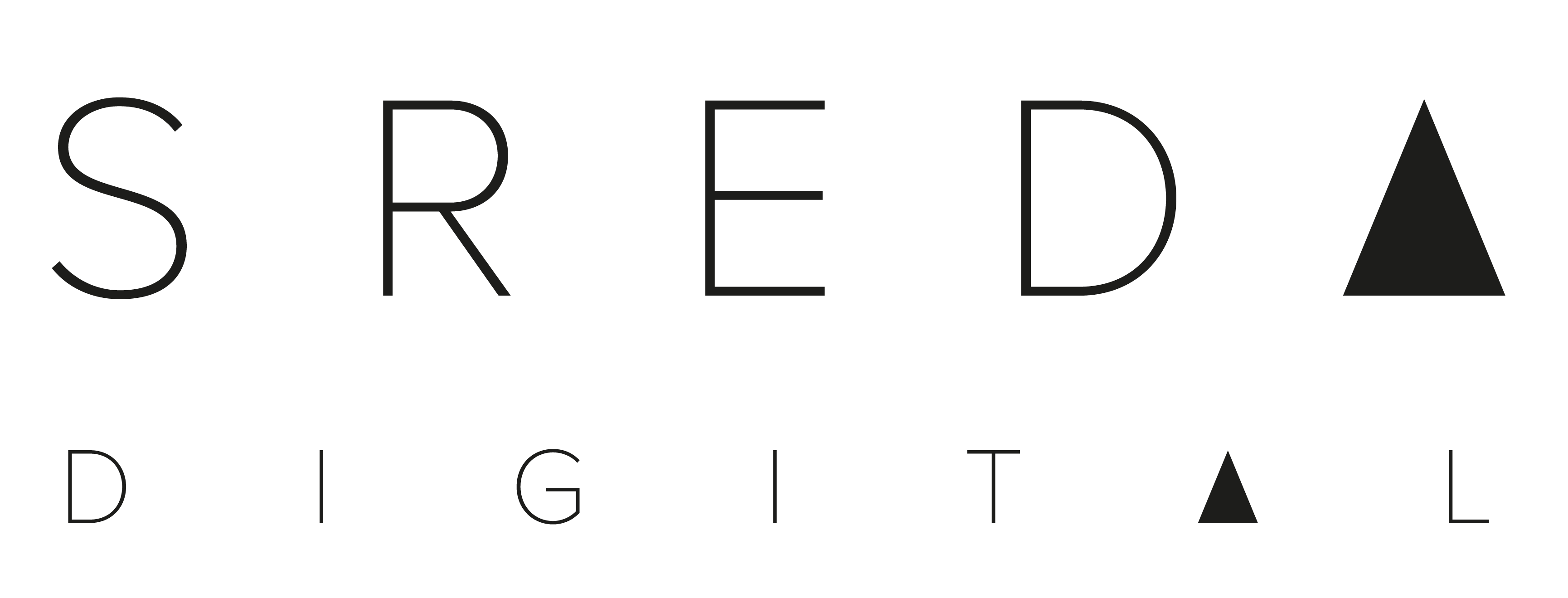 Участвовали в наблюдениях
product-test.ru (товарно-экспертный агрегатор)
naviaddress.com (агрегатор организаций)
picodi.com (промокоды)
+ слегка устаревшие данные thelocals.ru (недвижимость)
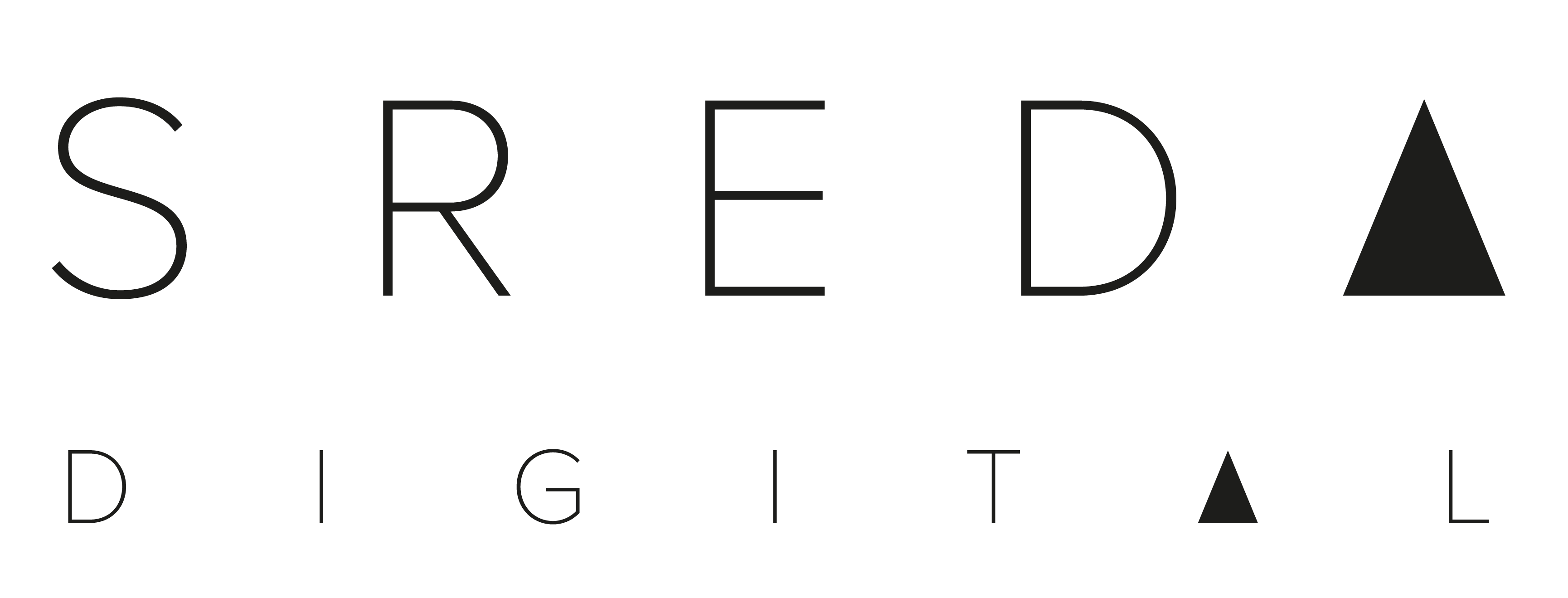 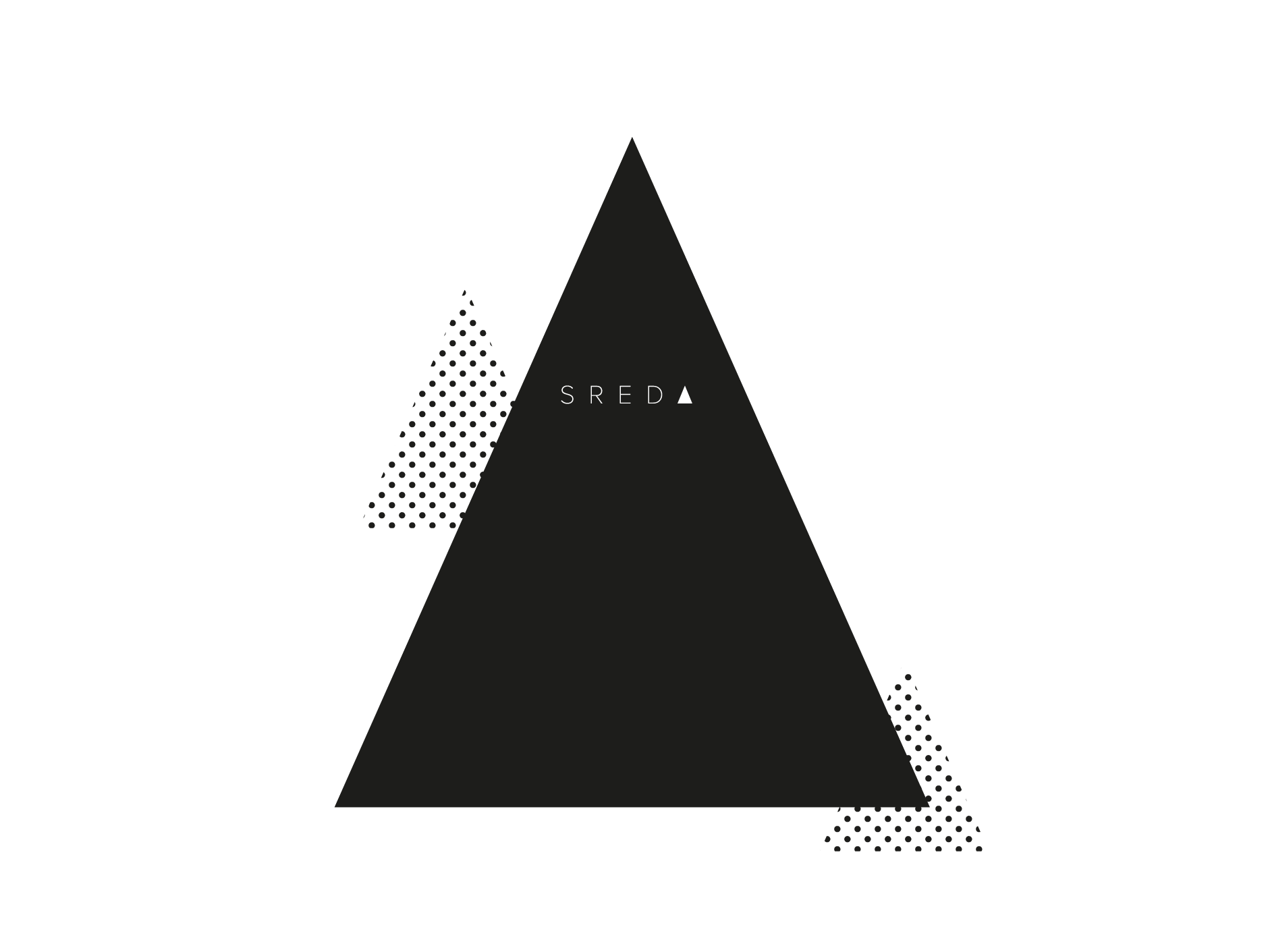 That’s All Folks!
yk@sreda.digitalskype: sinsimitfb.com/sinsimit (Юрий Хаит)
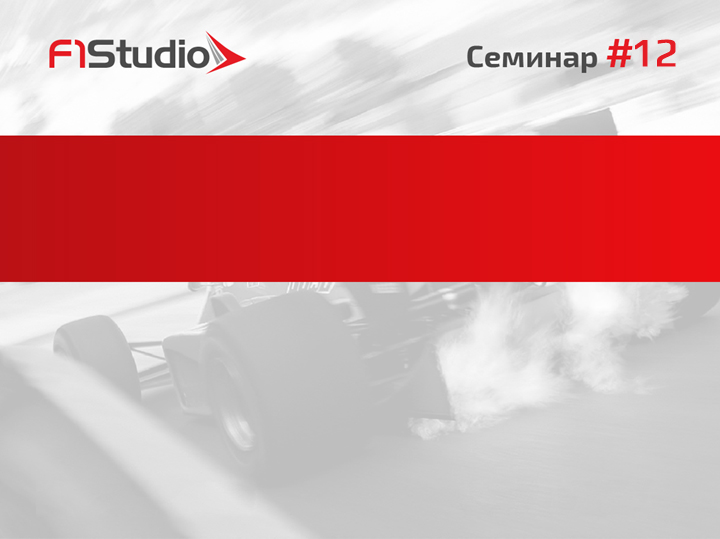 Вопросы?
ХАИТ ЮрийSREDA DIGITALyk@sreda.digital